A Christ Like Reaction To Homosexuality
How should we react to the growing tolerance of homosexuality in todays culture?
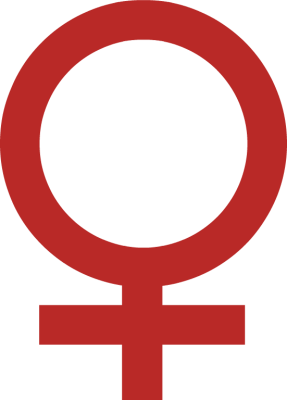 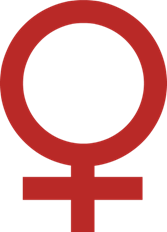 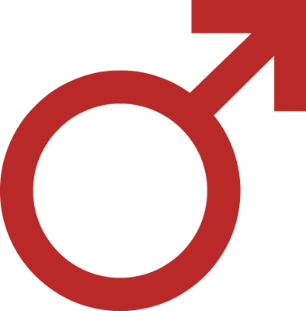 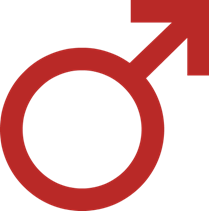 [Speaker Notes: Introduction
Homosexuality is nothing new. However, the tolerance for this immoral abomination is growing.
We as Christians live in a world full of ungodliness. We must “contend for the faith” (Jude 3).
Our reaction to homosexuality should be the same reaction we have to any other sin.
We should constantly be on guard. We should have a Christ like attitude toward it – hating the sin, but loving the sinner.]
A Christ Like Reaction
Call it what it is…
Homosexuality is sinful!
1 Corinthians 6:9
Romans 1:26-27
Leviticus 18:22; 20:13
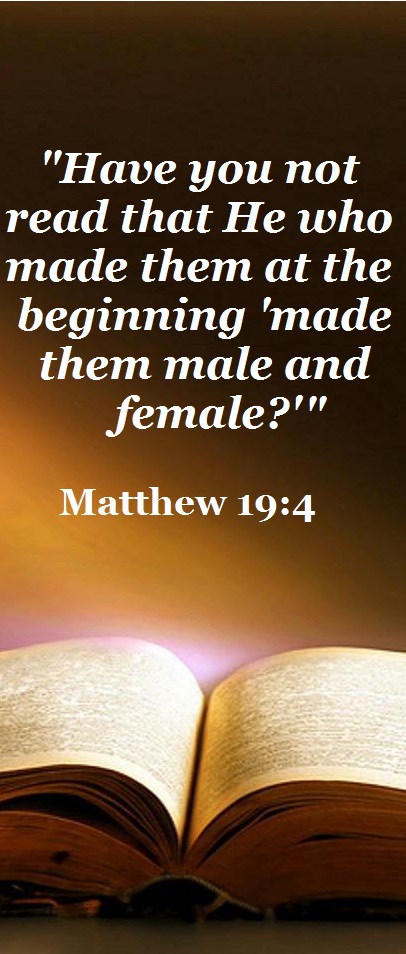 [Speaker Notes: Homosexuality is a sin.
1 Corinthians 6:9
Considered to be an act of unrighteousness.
Homosexuals – a male who submits his body to unnatural lewdness (Thayer).
“effeminate” (KJV; NASV) 
Not simply of a male who practices forms of lewdness, but persons in general, who are guilty of addiction to sins of the flesh, voluptuous (Vine).
Individuals of the same sex participating in lasciviousness is as unacceptable as individuals of the opposite sex.
1 Peter 4:3 (lewdness – wantonness; unbridled lust) – it is also a sin, women with men, and men with women. 
Sodomites – one who lies with a male as with a female, a sodomite (Thayer). The actual sexual intercourse.
“abusers of themselves with mankind” (KJV); “homosexuals” (NASV).
Romans 1:26-27
A sin both ways. Women with women, or men with men.
Natural use – Genesis 2:18, 21-24
(v. 24) – “one flesh” – the joining together sexually. This is the only natural sexual act. As God did not find the animals suitable for Adam, so He did not find another man suitable for Adam.
This is shameful!
Leviticus 18:22; 20:13
This has been God’s position on the subject the whole time.
Any fornication is sinful. Fornication is any unlawful sexual intercourse. The only lawful sexual intercourse is in marriage. Jesus defined marriage as between a man and a woman (cf. Matthew 19:4-6). Therefore homosexual desires cannot be fulfilled without it being a sin.
No Greek word for husband or wife. Just man and woman. (Ephesians 5:22 – Lit. – “[Women], submit to your own [Men], as to the Lord.”)]
A Christ Like Reaction
Call it what it is…
Homosexuality is sinful!
1 Corinthians 6:9
Romans 1:26-27
Leviticus 18:22; 20:13
Homosexuality is a choice!
1 Corinthians 6:9-11
1 Corinthians 10:13
James 1:14-15
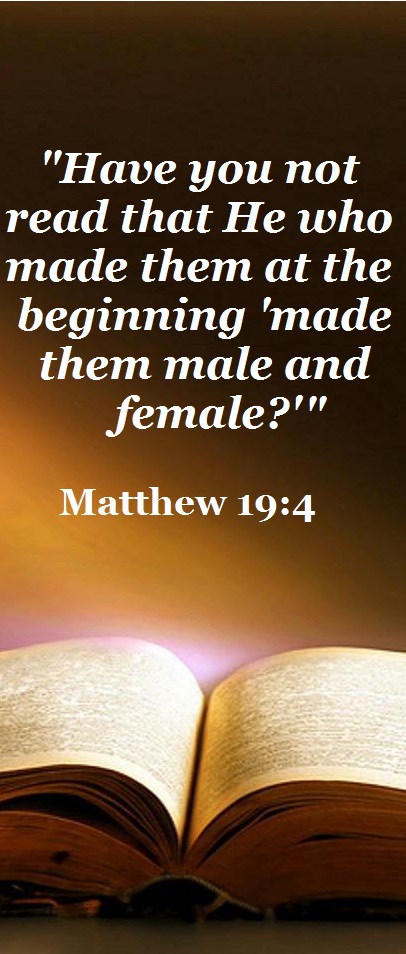 [Speaker Notes: Homosexuality is a choice.
A common excuse for homosexuality is the claim that it is not a choice.
Plenary Verbal Inspiration – the bible is completely, word for word, inspired by God. Every word in the bible is by complete inspiration of God without any kind of addition from man.
2 Timothy 3:16
Galatians 3:15-16 – Quoting from scripture. Paul could not have said this if all of the words in scripture were not given directly by God.
1 Corinthians 6:9-11
“And such were some of you.”
Among the Corinthians were homosexuals, and sodomites. These individuals “WERE” these things. They chose not to be anymore. 
1 Corinthians 10:13 – If homosexuality (the act of fornication with the same sex) was not a choice, God would be lying.
Is adultery a choice? – Matthew 5:27-28 (unbridled lust)
If a man has a desire for a woman, and lusts after her, it is sin. It is the same as a man with a man.
Is sexual immorality/fornication a choice? – 1 Corinthians 5:1 (actual sexual act)
If it wasn’t, the man could not have repented (cf. 2 Corinthians 2:6-8).
Just like any other sin, homosexuality is a choice. – James 1:14-15]
A Christ Like Reaction
Preach against it…
Stand for the truth!
Acts 7:51-53
2 Timothy 4:1-5
Always with love!
James 5:19-20
1 Corinthians 13:1-3
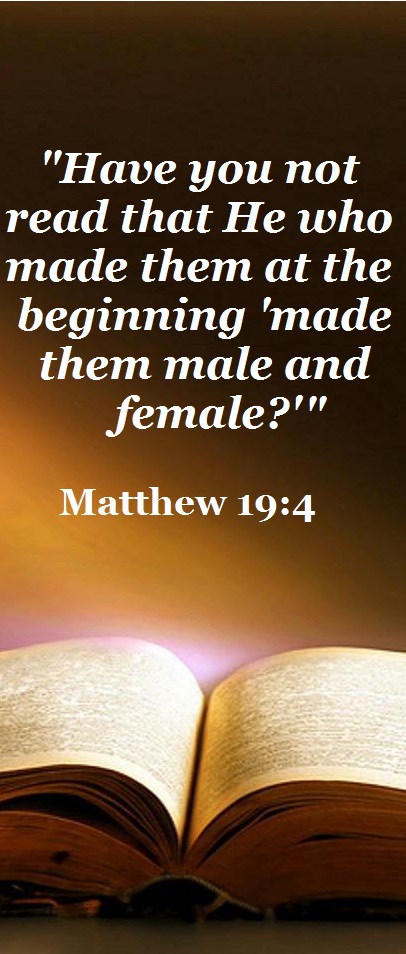 [Speaker Notes: Always stand for the truth.
There is a homosexual agenda seeking to inflict their immoral way of living as an acceptable standard to all.
We must take heed lest we “call evil good, and good evil” (Isaiah 5:20).
Being politically correct should not be something a Christian should be a part of. Rather, we should be a part of biblically correct speaking.
Acts 7:51-53 – Stephen called it what it was. He stood up for the truth.
Matthew 14:1-4 – John spoke the truth and was beheaded.
2 Timothy 4:1-5 – Hold firm to the truth. “Endure afflictions.”
1 Peter 4:14-16 – Suffering may come. Remember the higher purpose.
Preach it with love.
James 5:19-20 – Our motive should be to turn a soul from sin.
1 Corinthians 13:1-3 – Love should be our motive.]
A Christ Like Reaction
Receive the penitent…
1 Timothy 1:15
Ephesians 4:31-32
Acts 9:26-28
1 John 2:28-29
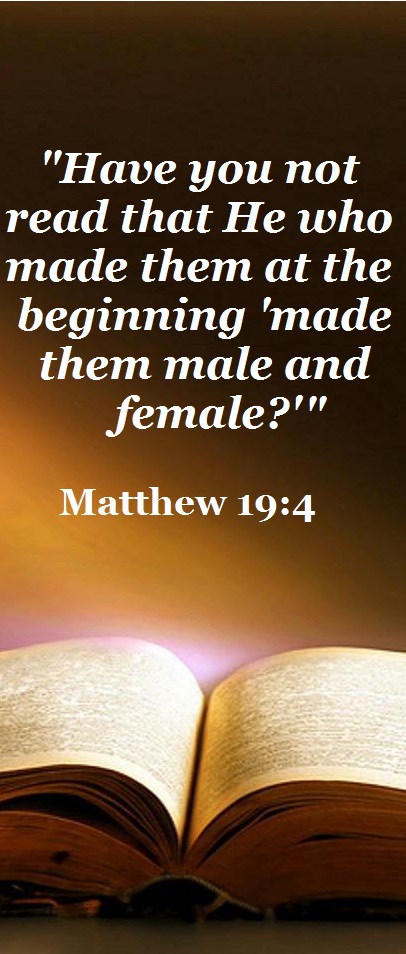 [Speaker Notes: Receive the penitent.
1 Timothy 1:15 – Christ came to save all sinners.
Ephesians 4:31-32 – We must forgive others as we have been forgiven.
Acts 9:26-28 – If they have repented we must be willing to accept them.
1 John 2:28-29 – if the individual is practicing righteousness we should have no problem accepting them. They are born of Christ.]